In Christ

In Christ, in Him, In the Lord 164 times in Paul alone.
If We are in Christ, How and when did we get into Christ?
Gal 3:26  Baptized into Christ

Romans 6:4 Baptized into Christ

Believe into Christ?
Repent into Christ?
Pray into Christ?
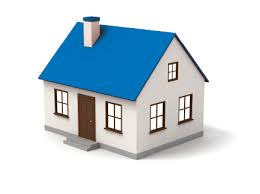 How do you get in there?
You were out here
So…  What do we have in Christ?
Coll 1:14, Eph 1:7 Redemption in Christ

1 Cor 1:2 Sanctified in Christ

2 Cor 5:21 Righteous in Christ

Eph 2:1-4  Alive in Christ

2 Cor 5:17  A New Creation in Christ

Romans 8:1-2  No Condemnation in Christ
So…  What do we have in Christ?
Eph 1:4 We are Chosen by God in Christ

Gal 3:26  We are Children of God in Christ Jesus

Rom 8:38-39  We Have Secure Love in Christ

Romans 6:22-23 We Have Eternal Life in Christ Jesus
Peace With God in Christ Jesus
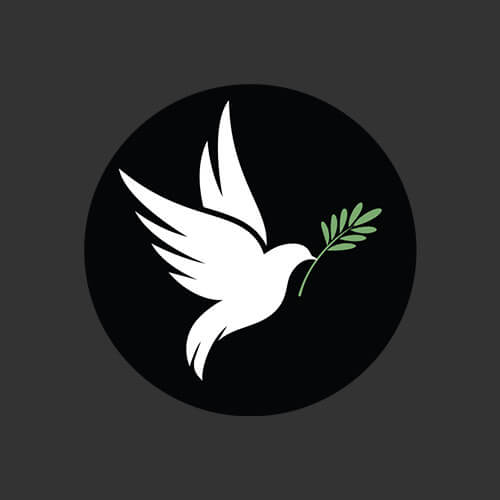 Do not be anxious about anything, but in every situation, by prayer and petition, with thanksgiving, present your requests to God. And the peace of God, which transcends all understanding will guard your hearts and your minds in Christ Jesus. (Philippians 4:6–7)
Fullness of God in Christ
For in Christ all the fullness of deity lives in bodily form, and in Christ you have been brought to fullness. (Colossians 2:9–10)

We become like God in Christ.
We Have Surpassing Worth in Christ
0.00000012%

$3.50

1972 Ford Pinto $200,000

Phil 3:5-11

   0       “garbage”
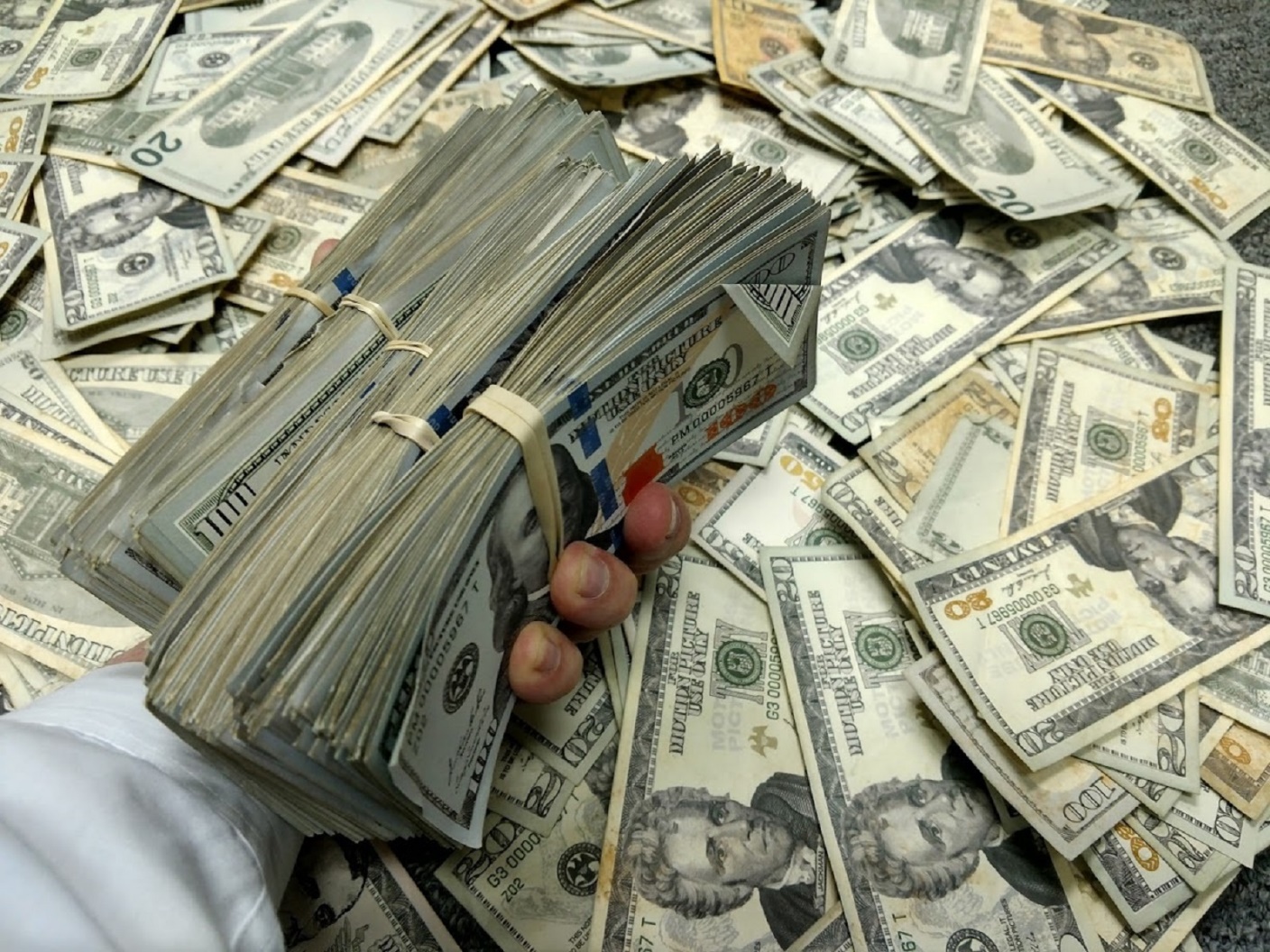 Phil 3:8   Overwhelming gain
2 Cor 5:20  ambassadors

Rom 8:17 co-heirs with Christ

1 Cor 6:3 we will judge angels
Precious!
Isaiah 49:16  See, I have engraved you on the palms of my hands….

Exodus 19:5  …out of all the nations you will be my treasured possession.

Matt 10:29-31
1 John 3:1
Challenge
Let us treat our bodies, our time, our energy, our purity, our relationships as being of surpassing worth.
We Are All One in Christ
Gal 3:26-28  So in Christ you are all children of God through faith, for all of you we were baptized into Christ have clothed yourselves with Christ. There is neither Jew nor Gentile, neither slave nor free, nor is there male and female, vor you are all one in Christ Jesus.
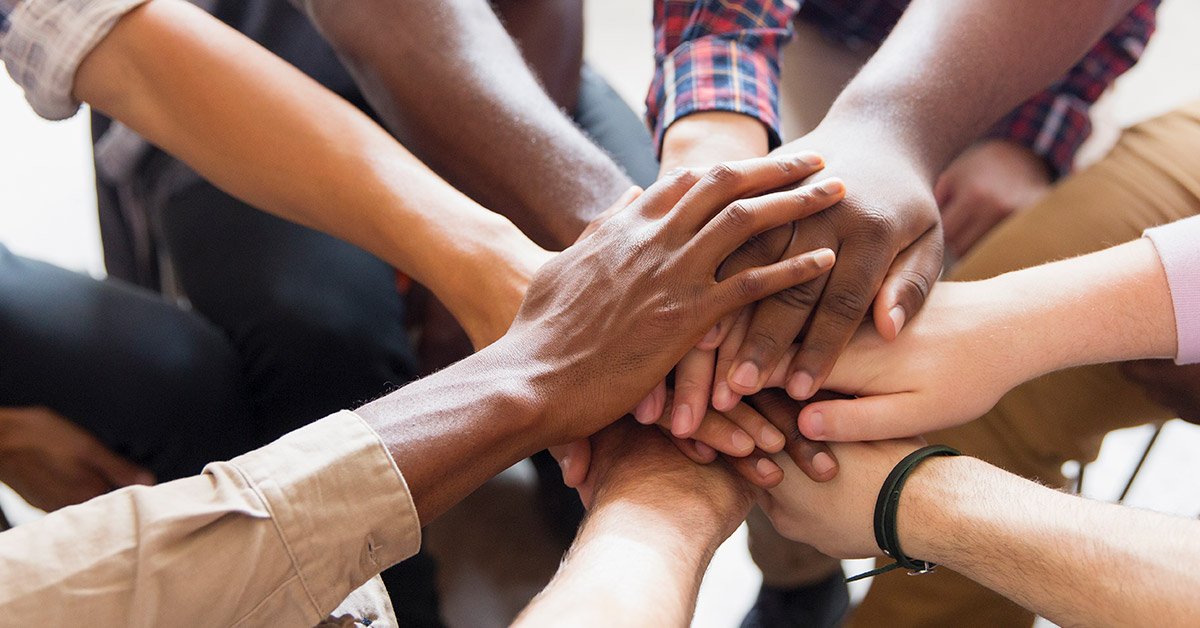 What Do We Have in Common?
Christ

What is our uniform?

Christ
One in Christ
Matt 5:14-16  A city on a hill…

Micah 4:1-3   Many nations…

Zechariah 8:23   All languages and nations

Psalm 133  How good and pleasing it is…

John 17:23  …may they be brought to complete unity
Challenge
Let us celebrate and maintain our unity of culture, race and generations.

Let us build stronger bridges between generations and the cultures we have not yet reached.
All the Promises of God Find Their ‘Yes’ in Christ
You Have Every Spiritual Blessing in Christ